проверка грамотности
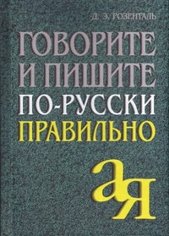 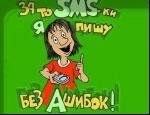